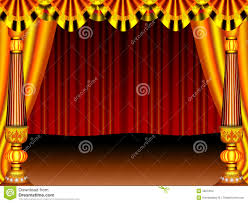 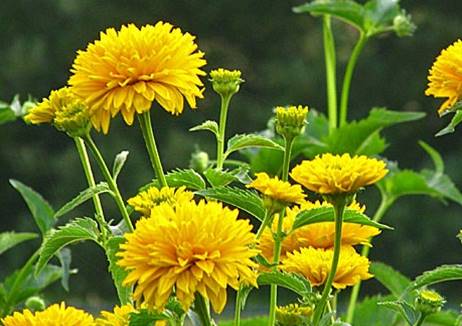 GOOD MORNING STUDENTS.
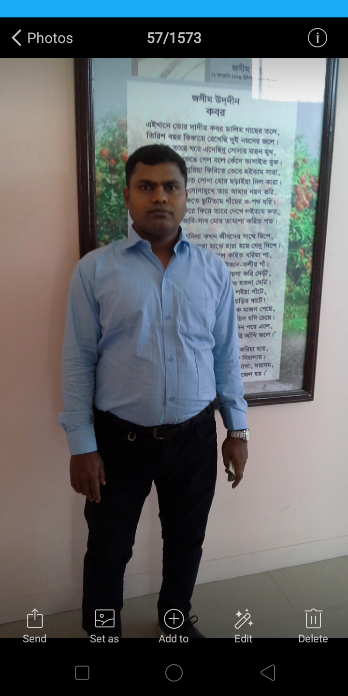 Teacher’s introducing.
Biplob kumar das
Assistant Tea
Lutia Govt. Pri: School
Lohagara, Narail.
Lesson introduction

Class:- One
Unit: 11 ( Commands)
Lesson: 2 (B)
Time: 45 minutes
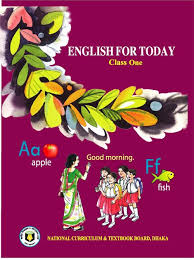 Dear students let’s enjoy a video.
Dear students , look at the pictures and think.
What do the pictures mean?
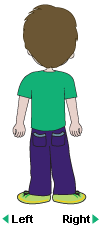 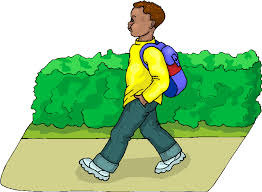 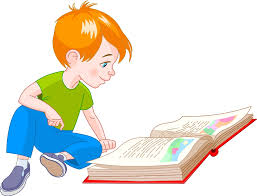 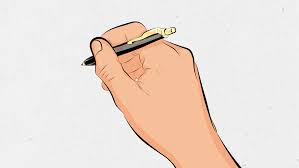 The pictures are about walking,
reading wring and looking.
The pictures mean some commands.
Today’s lesson is commands.
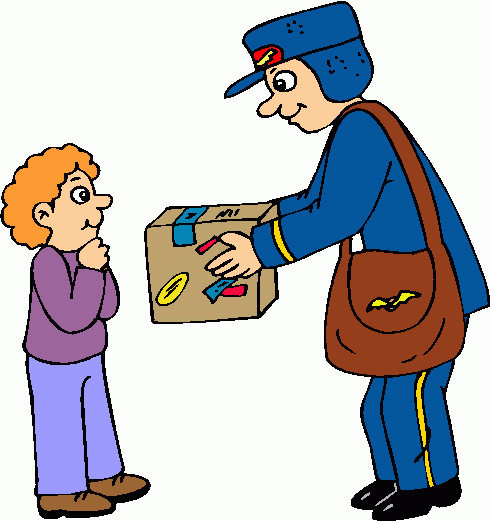 Learning outcomes:
Listening-
1.1.1: become familiar with English sounds by
         listening to common English sounds.
2.1.1: follow some commands and instructions.
Speaking-
1.1.1: Repeat after the teacher simple words and phrases.
1.1.2: say simple words and phrases.
7.1.1: give simple commands and instructions.
Dear students, try to point some elements of your class.
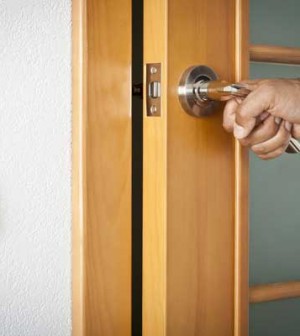 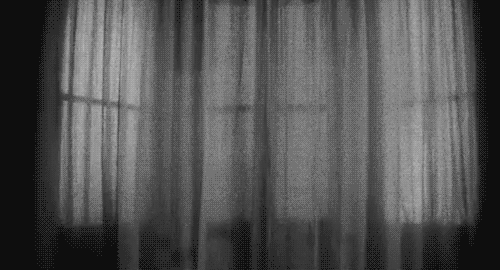 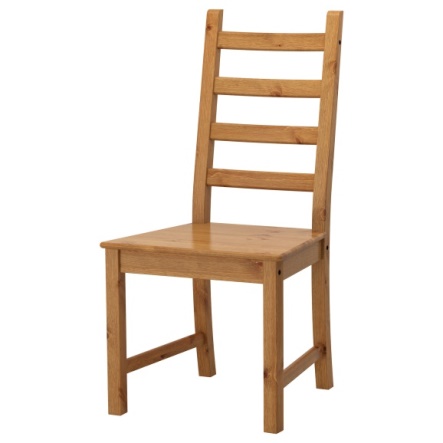 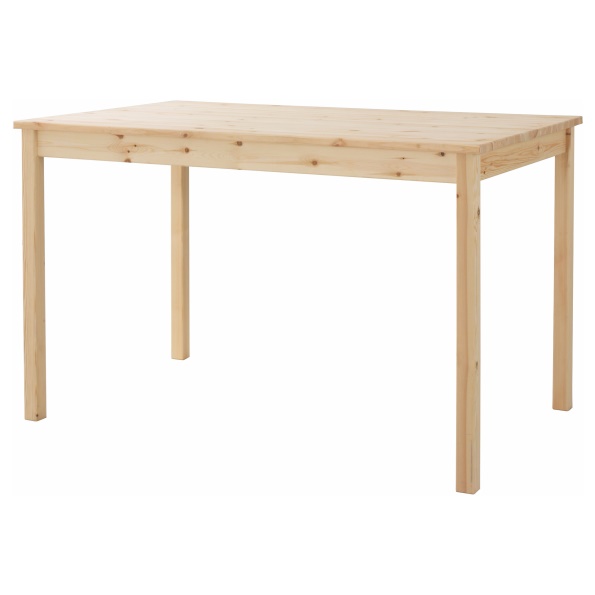 Window
Chair
Door
Table
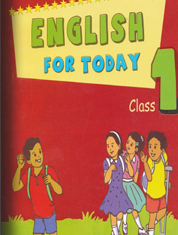 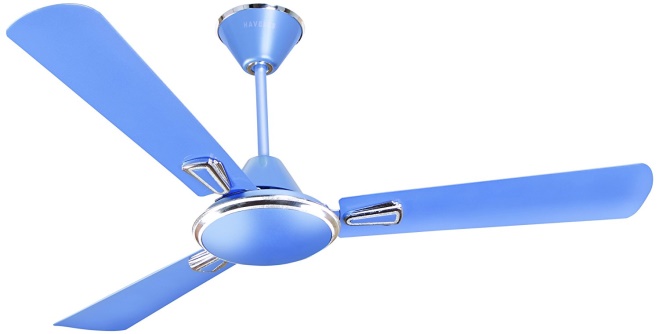 Book
Fan
Dear students, what are you looking at the pictures?
We are looking some commands at the pictures.
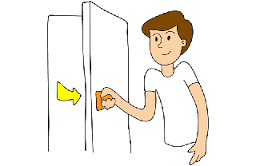 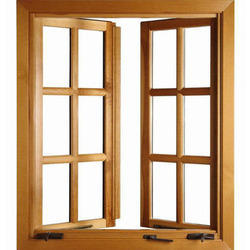 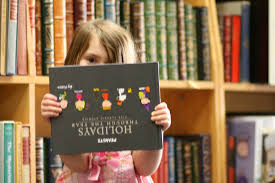 Open the 
window.
Close the
door.
Show me 
your bag.
Dear students , listen and say with me.
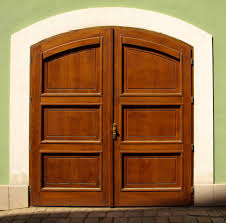 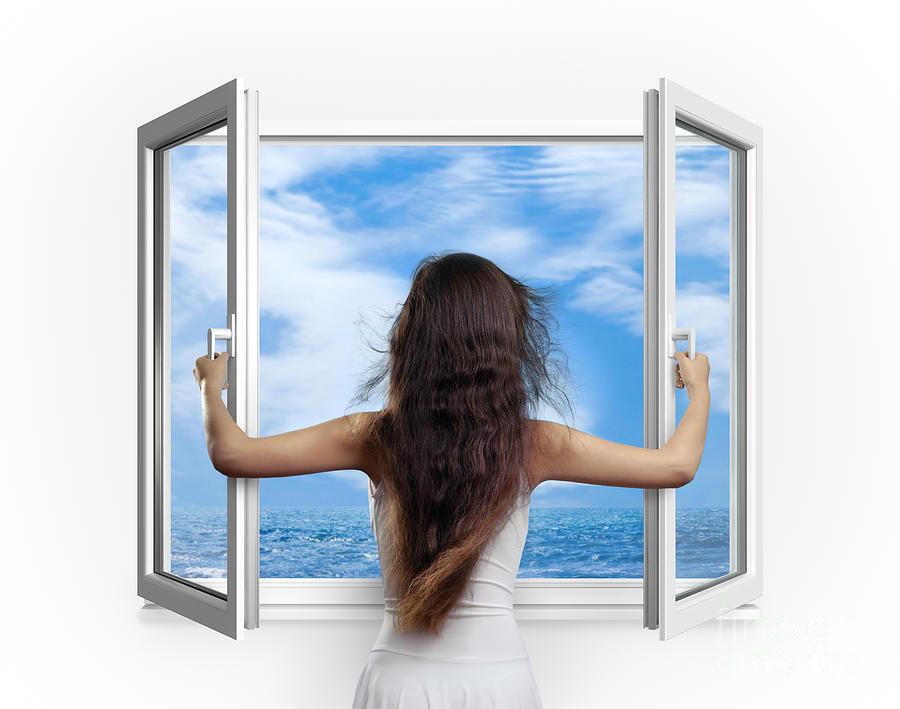 Open the window.
Close the door.
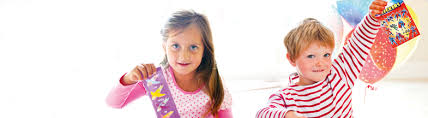 Show me your bag.
Dear students , again listen and say with me.
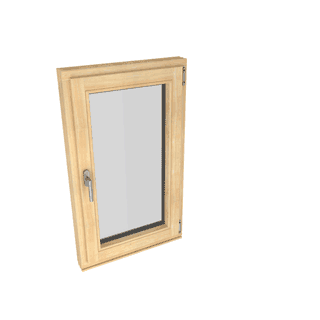 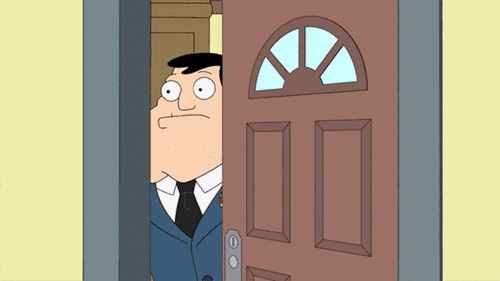 Open the window.
Close the door.
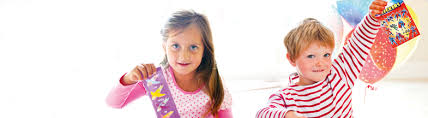 Show me your bag.
Dear students ,someone come in front of the class.
Read and say the commands .
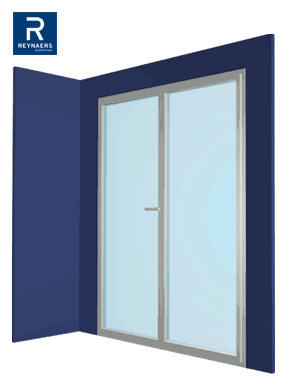 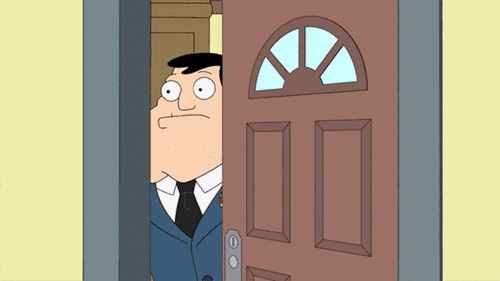 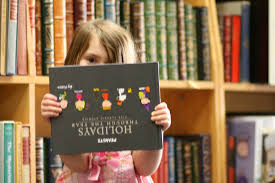 Close the door.
Open the window.
Show me your bag.
Dear students ,someone come in front of the class
by turns and read the following commands.
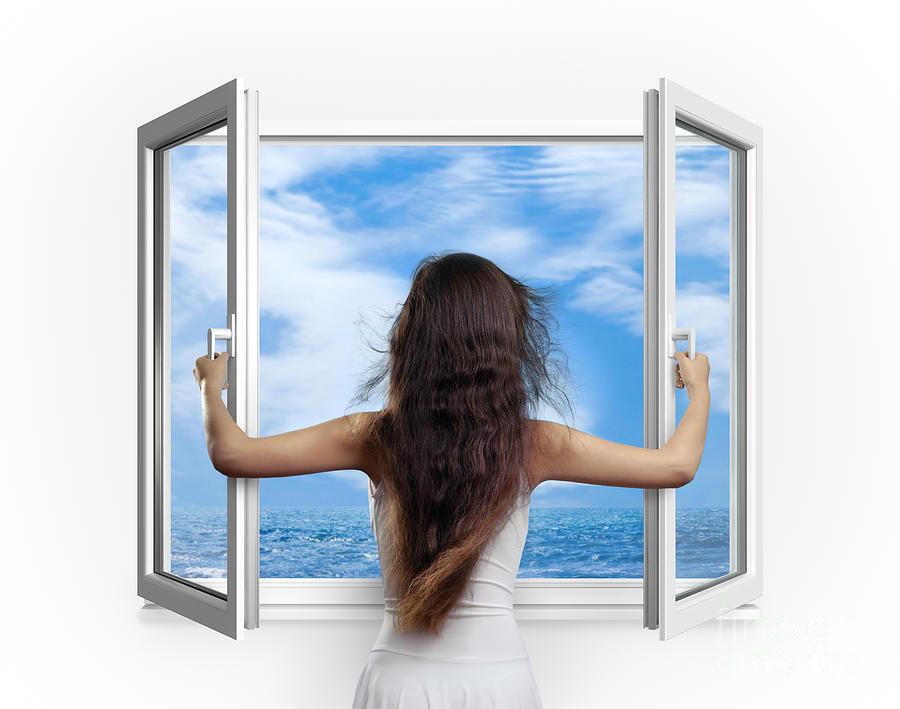 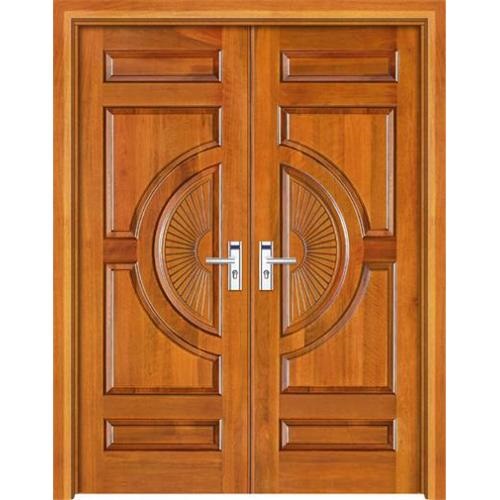 Open the window.
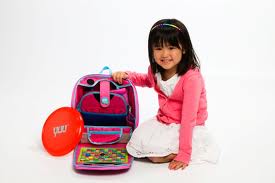 Close the door.
Show me your bag.
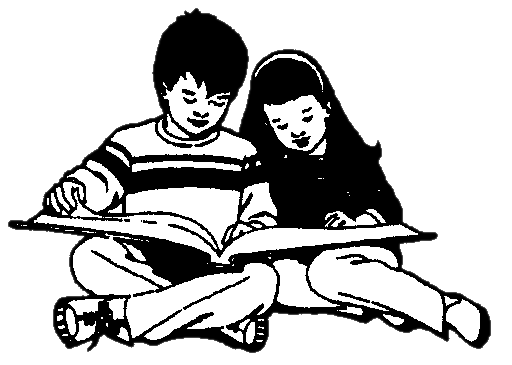 Students ,say the commands about the pictures in pairs.
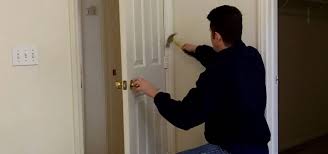 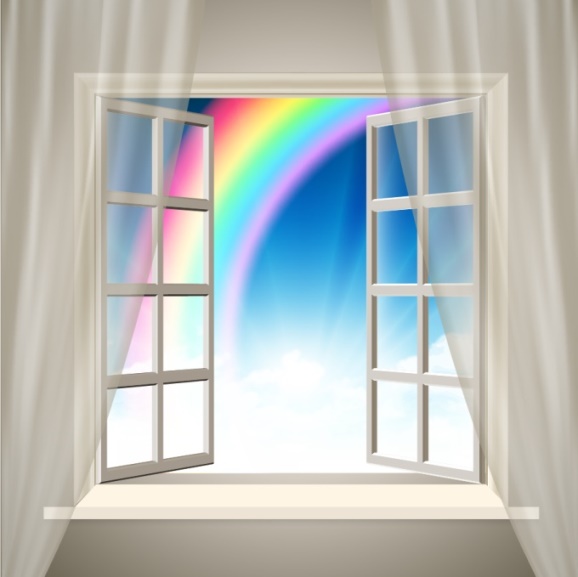 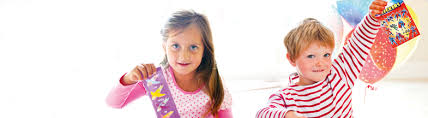 Open the
window.
Close the 
door.
Show me 
your bag.
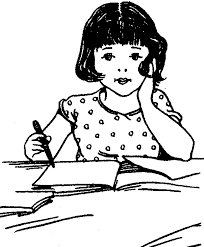 Students ,say the following commands about the pictures indivisually .
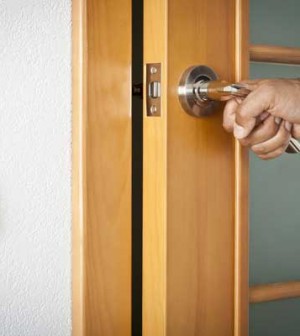 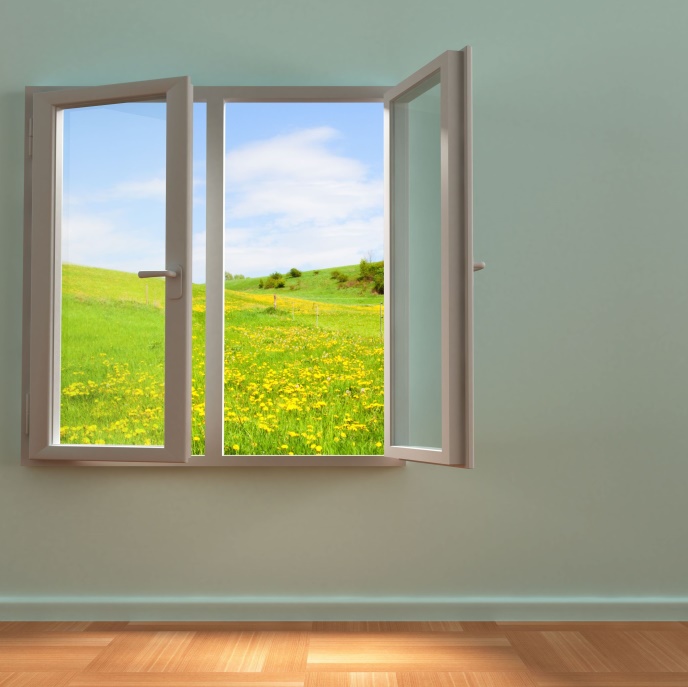 Open the window.
Close the door.
Dear Students , open page at 22 say and follow the commands.
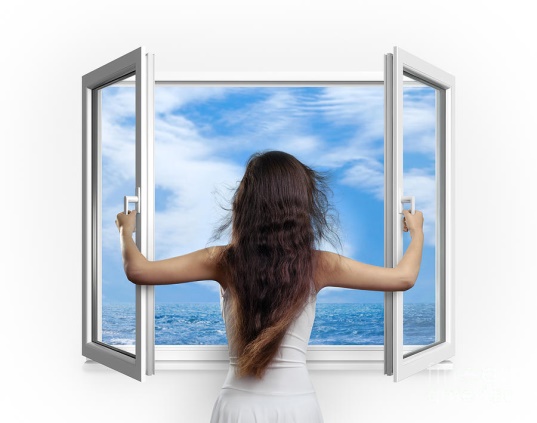 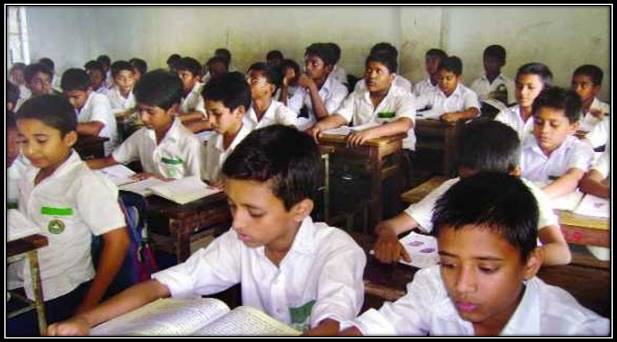 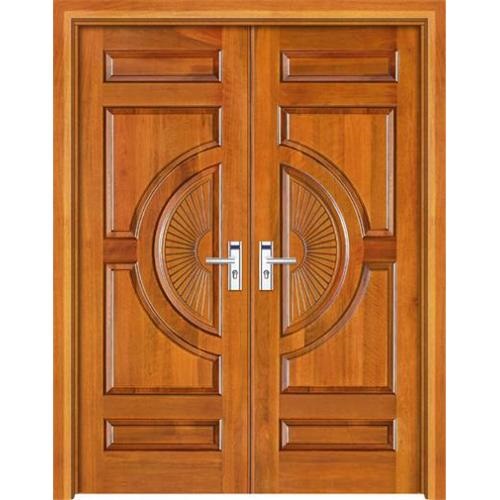 Open the 
window.
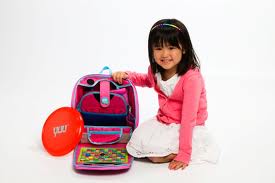 Close the 
door.
Show me 
your bag.
Evalution:

*Say the following commands by using the pictures.
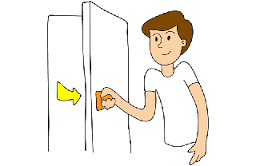 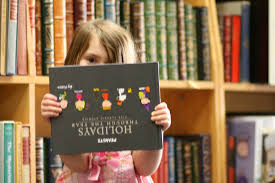 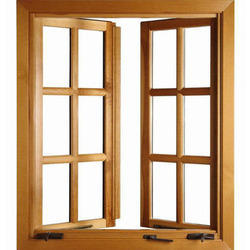 Show me 
your bag.
Open the 
window.
Close the
door.
Home task
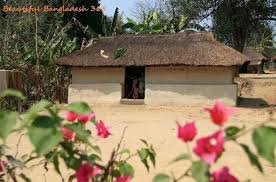 Dear students ,you will read the today’s
lesson at your own house.
GOOD-BYE , MY DEAR STUDENTS.